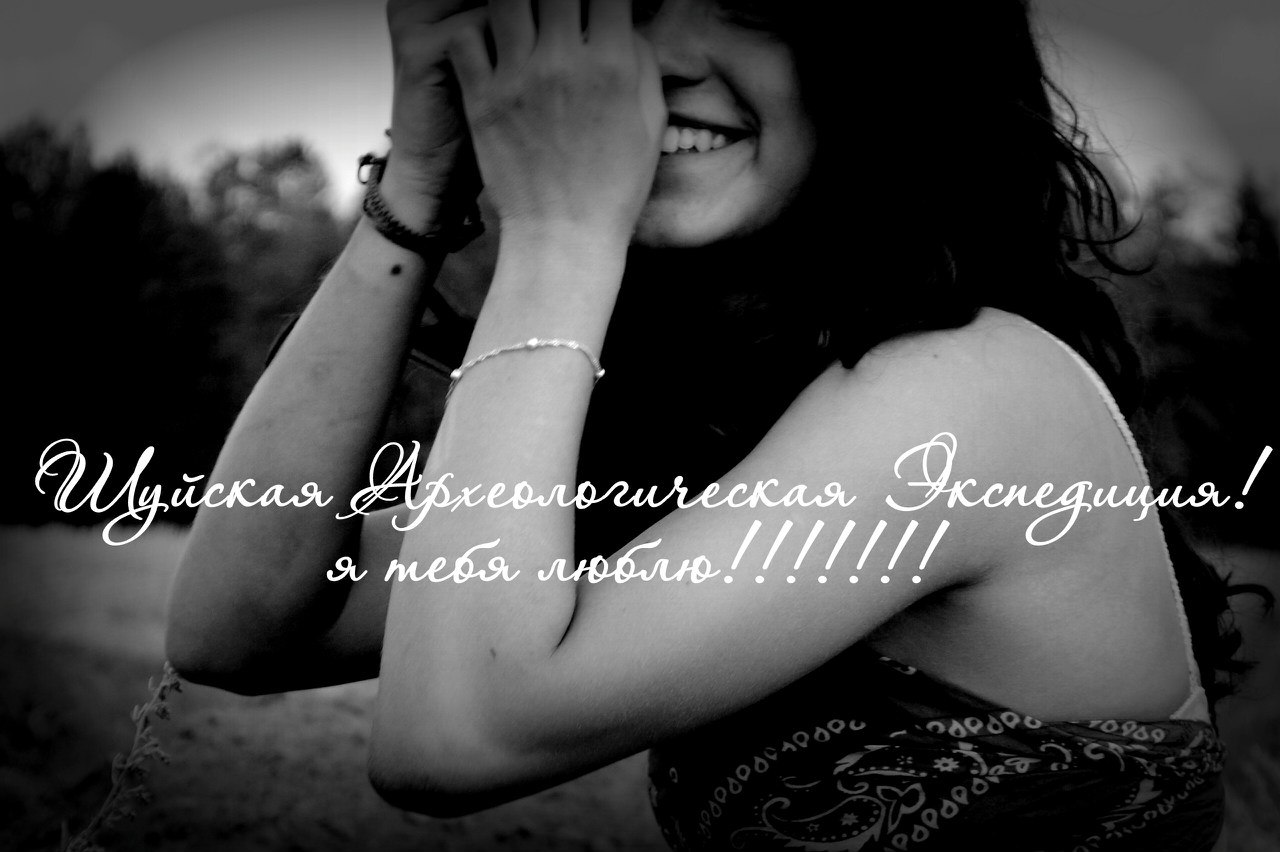 В раскопе открывается истина. В поле видна сущность человека. Дэн Егоров.
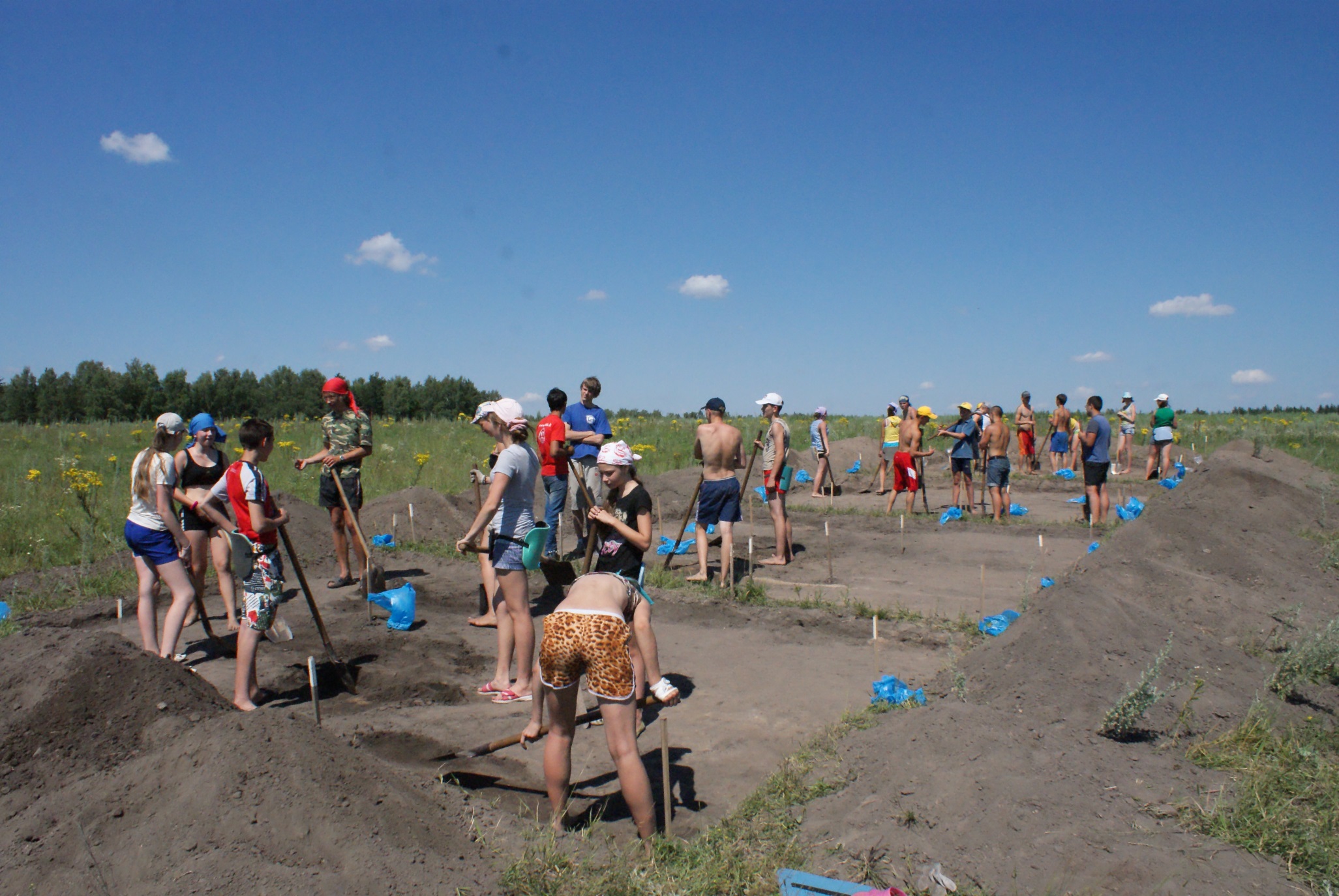 Археологические исследования требуют особого внимания и тщательности.
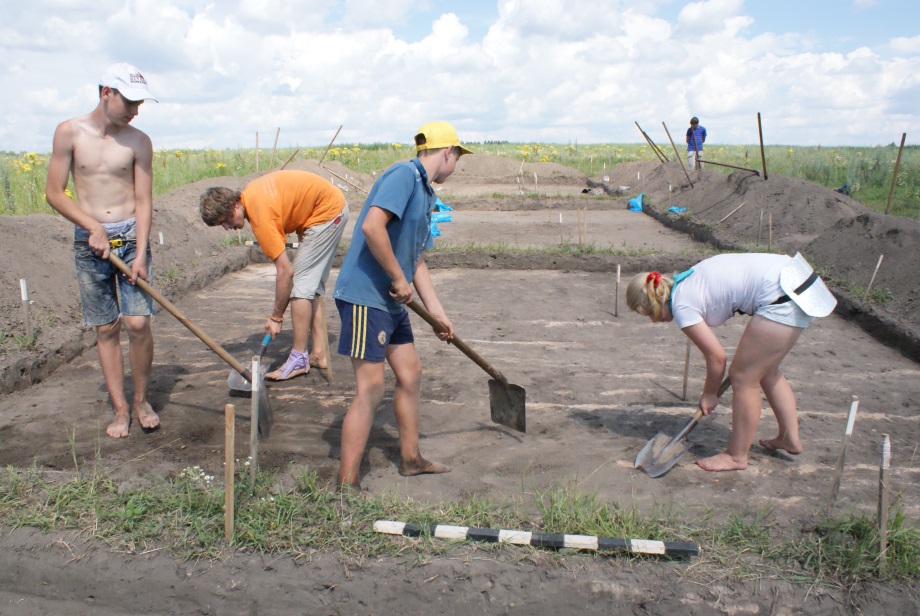 Височное кольцо
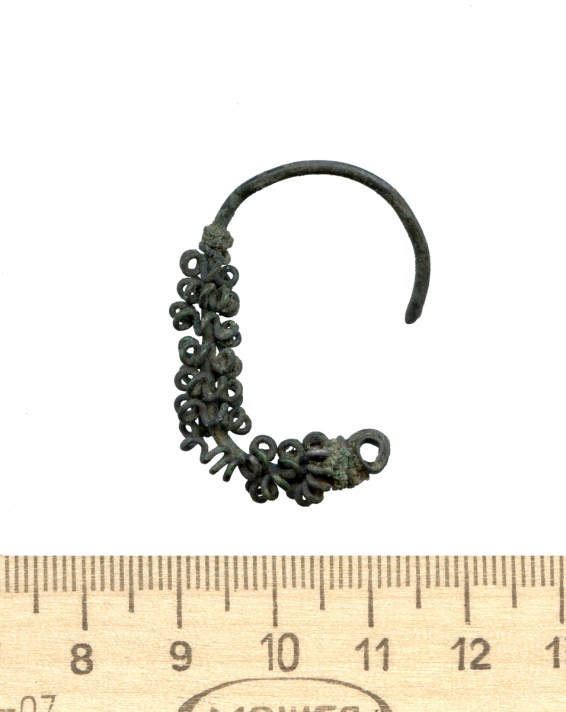 Пряслице
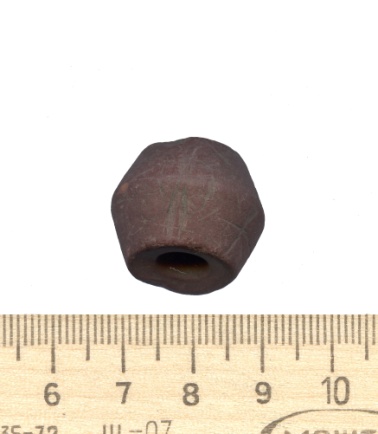 Шумящая подвеска
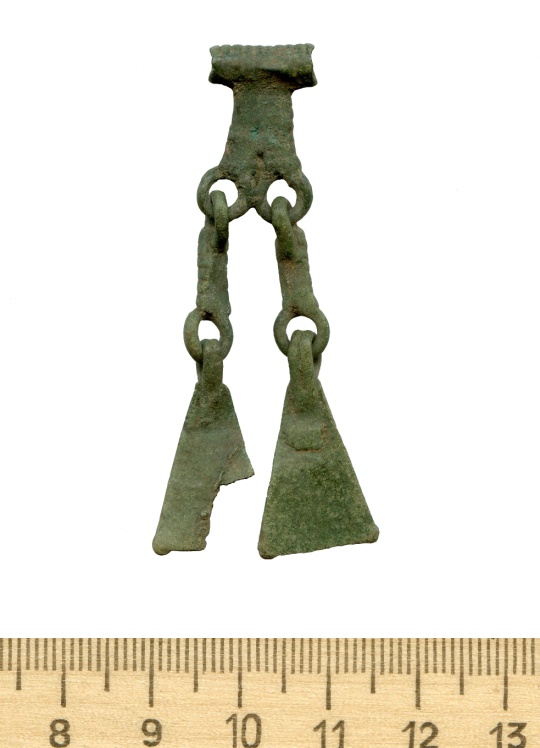 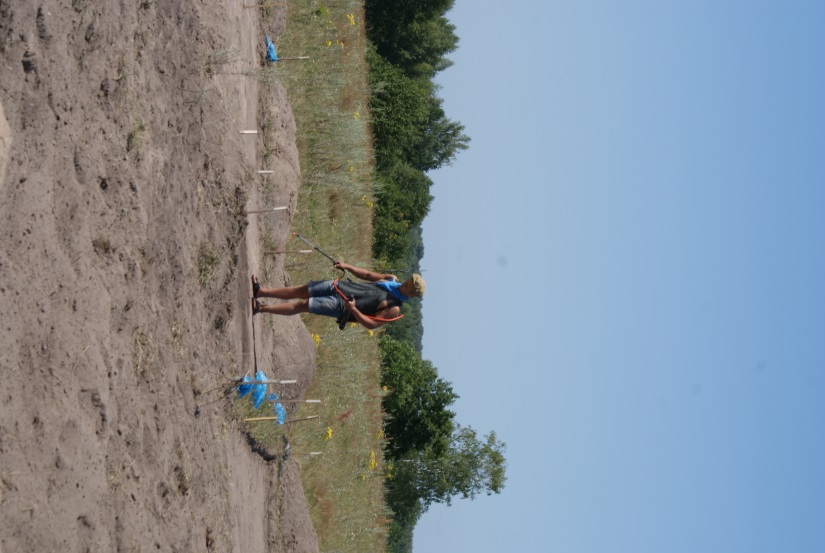 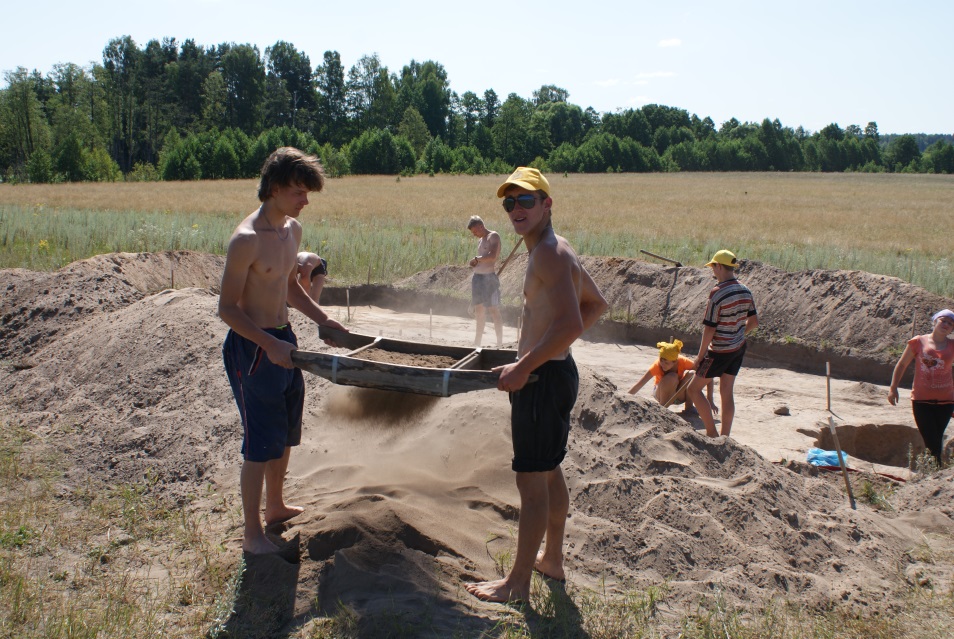 В фильмах все по-другому, на самом деле, 
археология – тяжелый труд. Юрик.
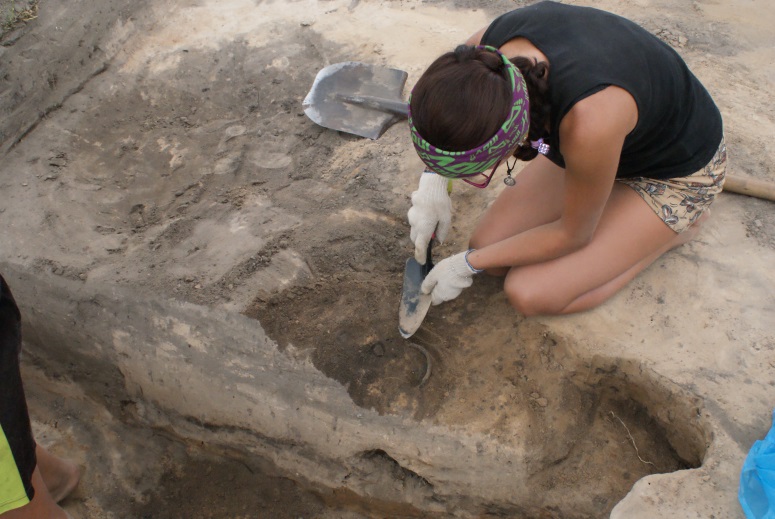 ножи
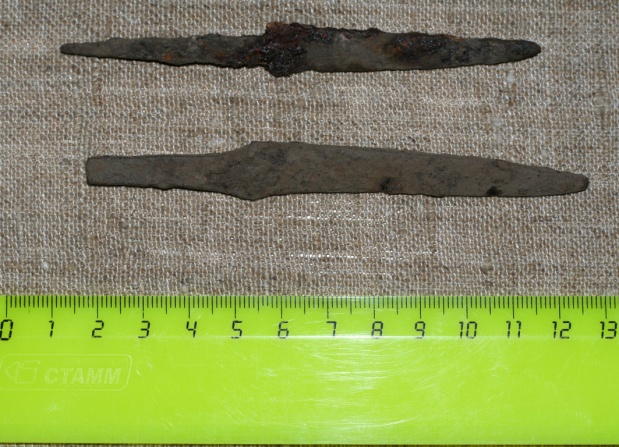 Наконечники стрел
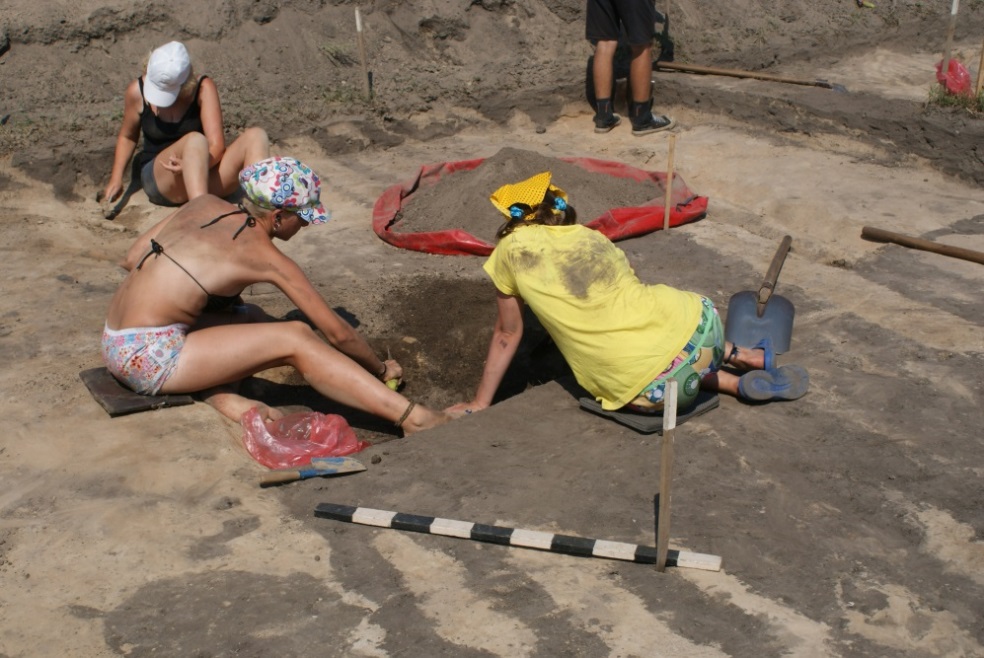 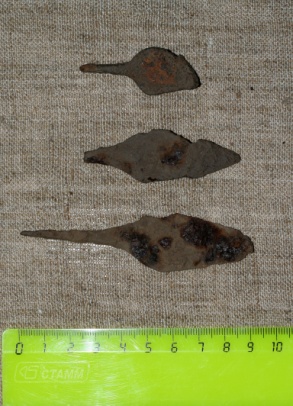 Шумящая подвеска
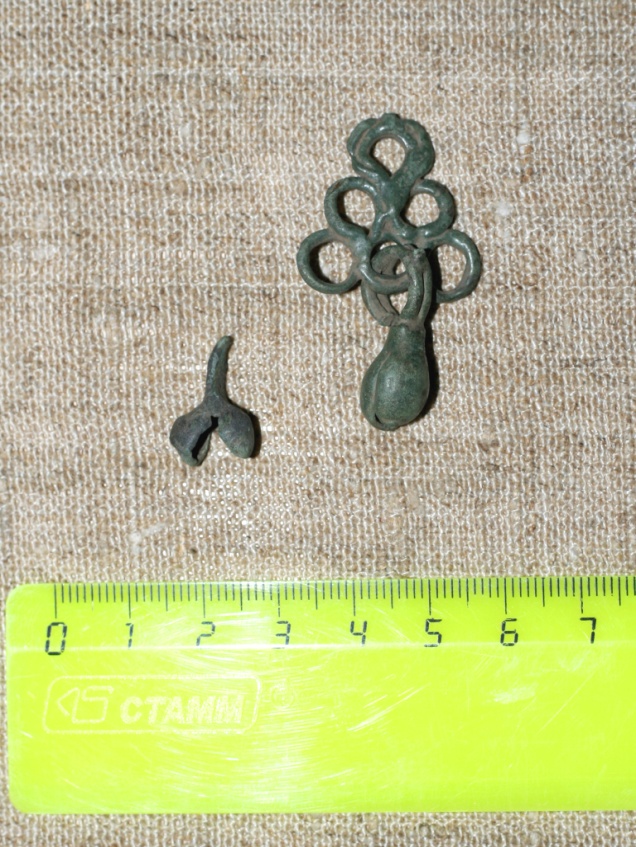 Благодаря труду этих ребят мы сегодня можем  воссоздать вид поселения 10-12вв.
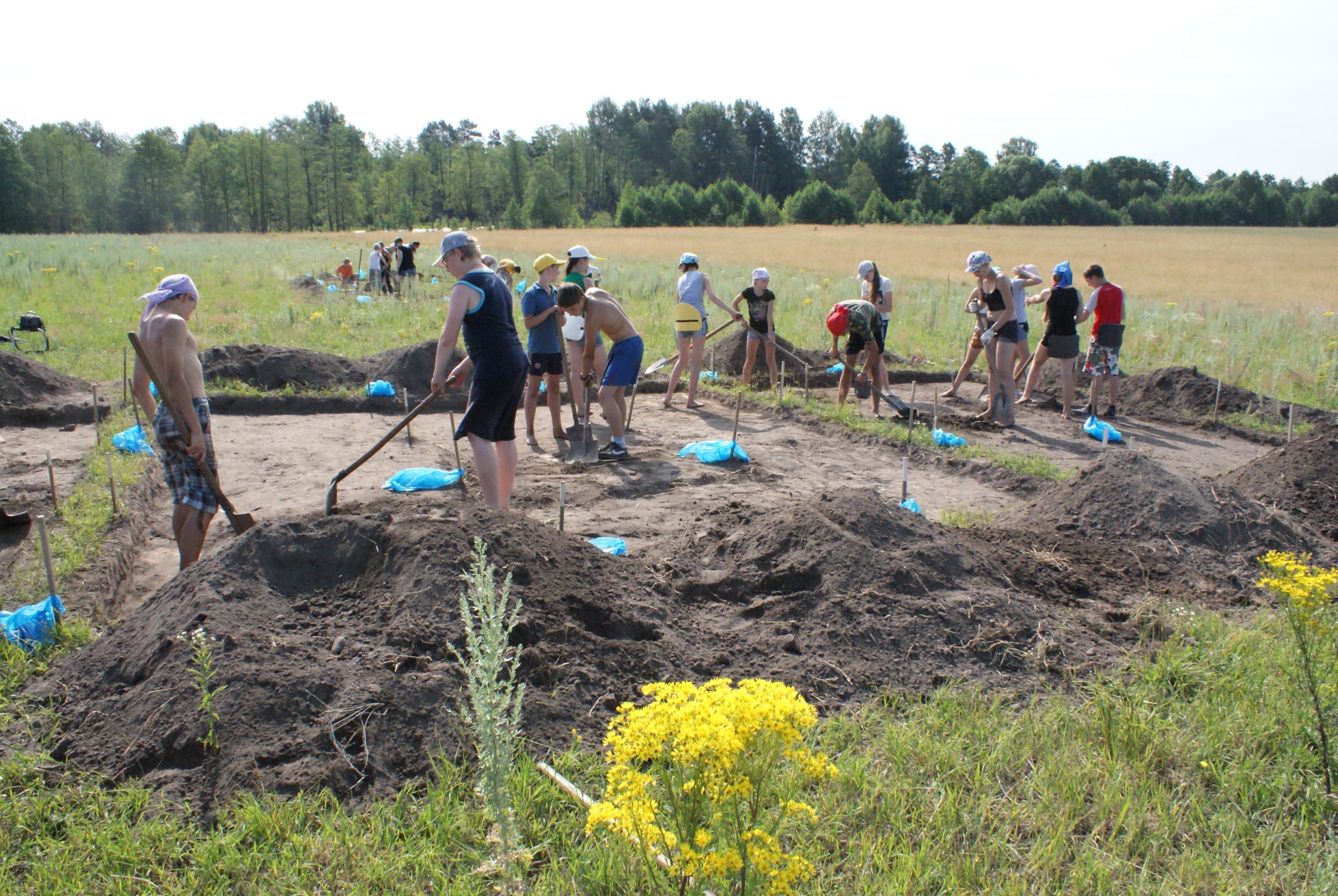 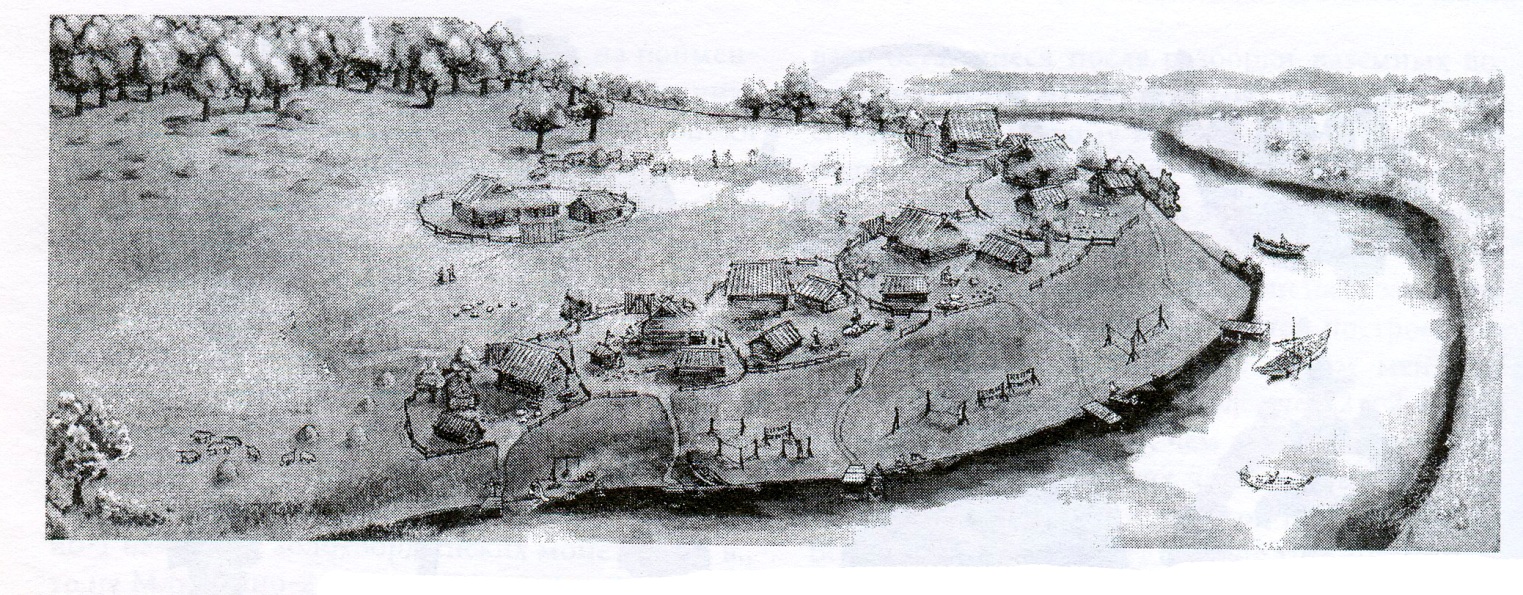 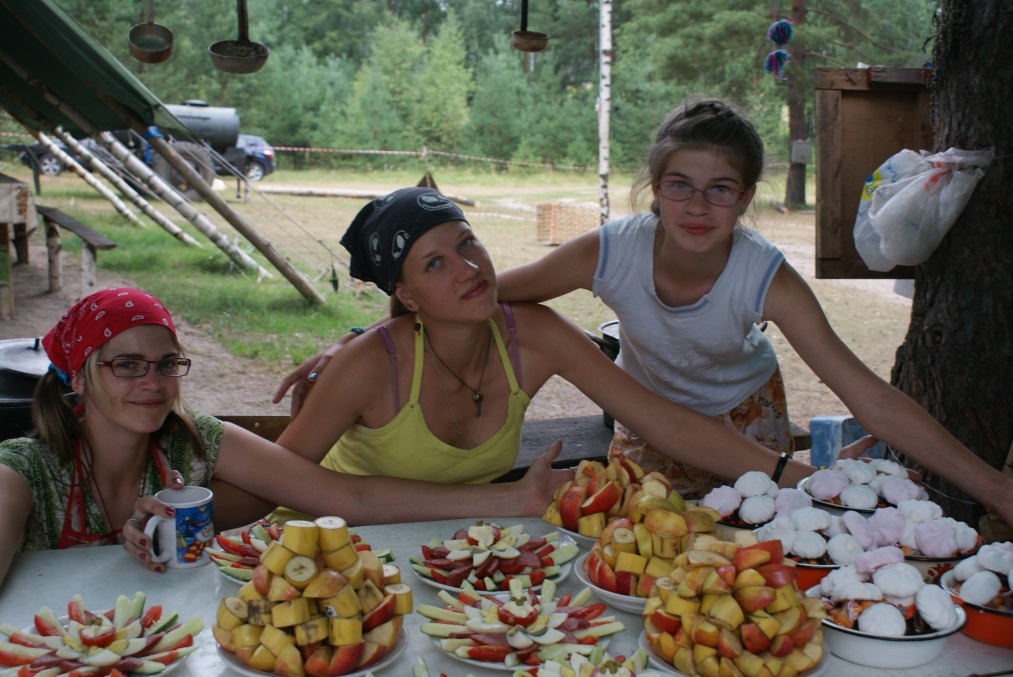 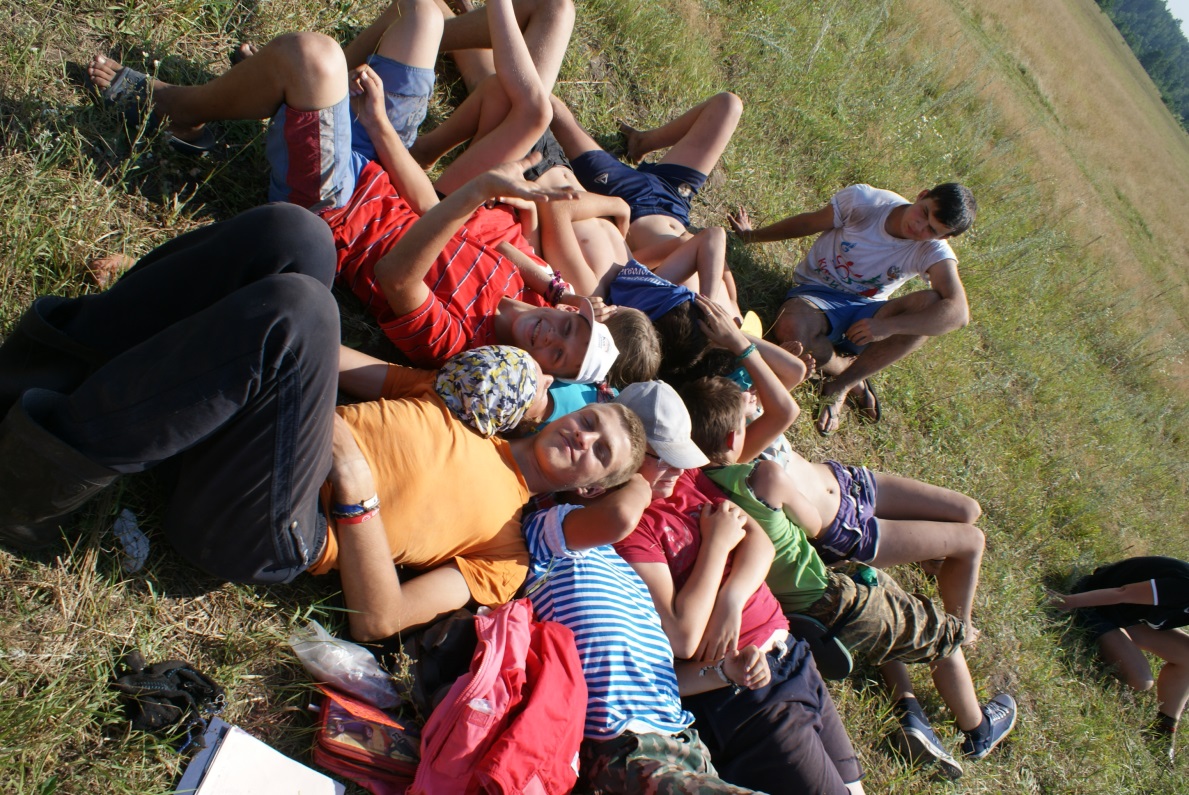 Экспедиция- это место, где солнце светит даже в пасмурный 
день,  где ты  можешь себя почувствовать себя членом
 команды, одной большой семьей.
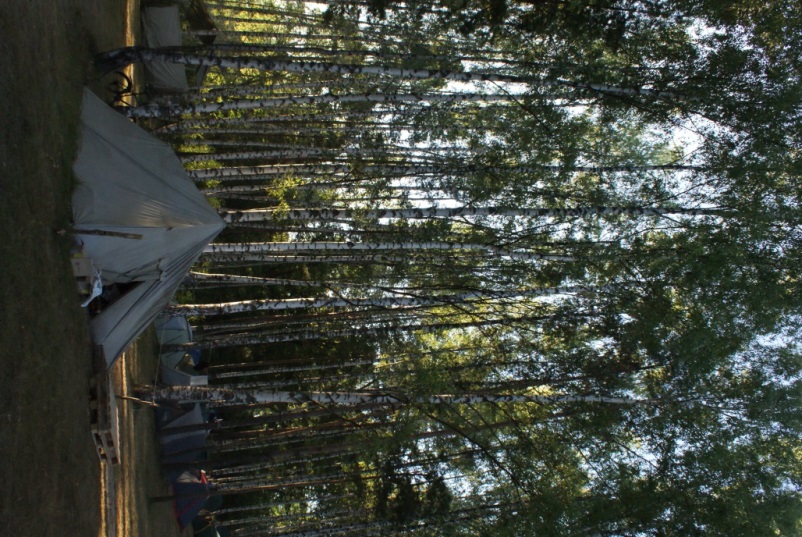 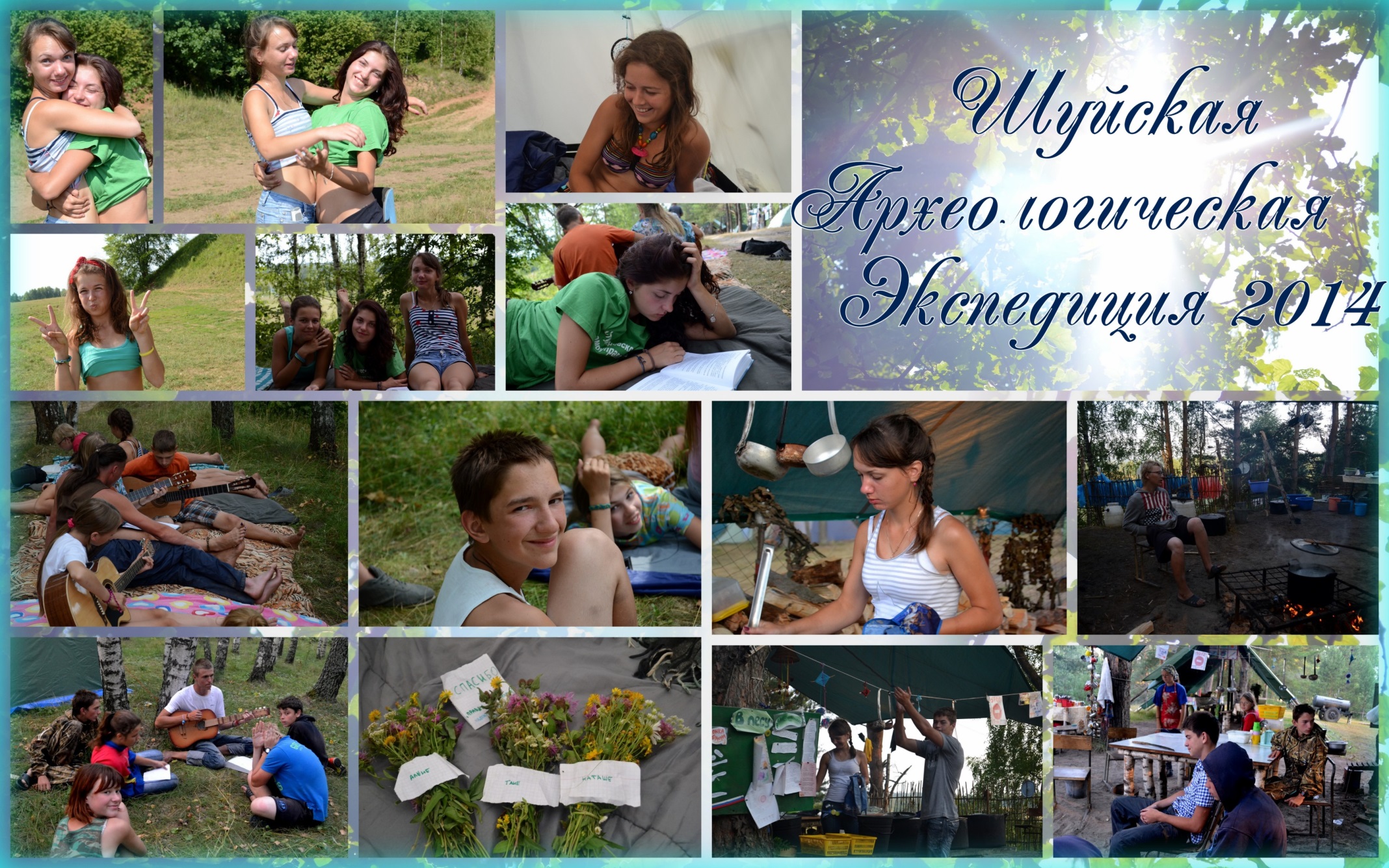 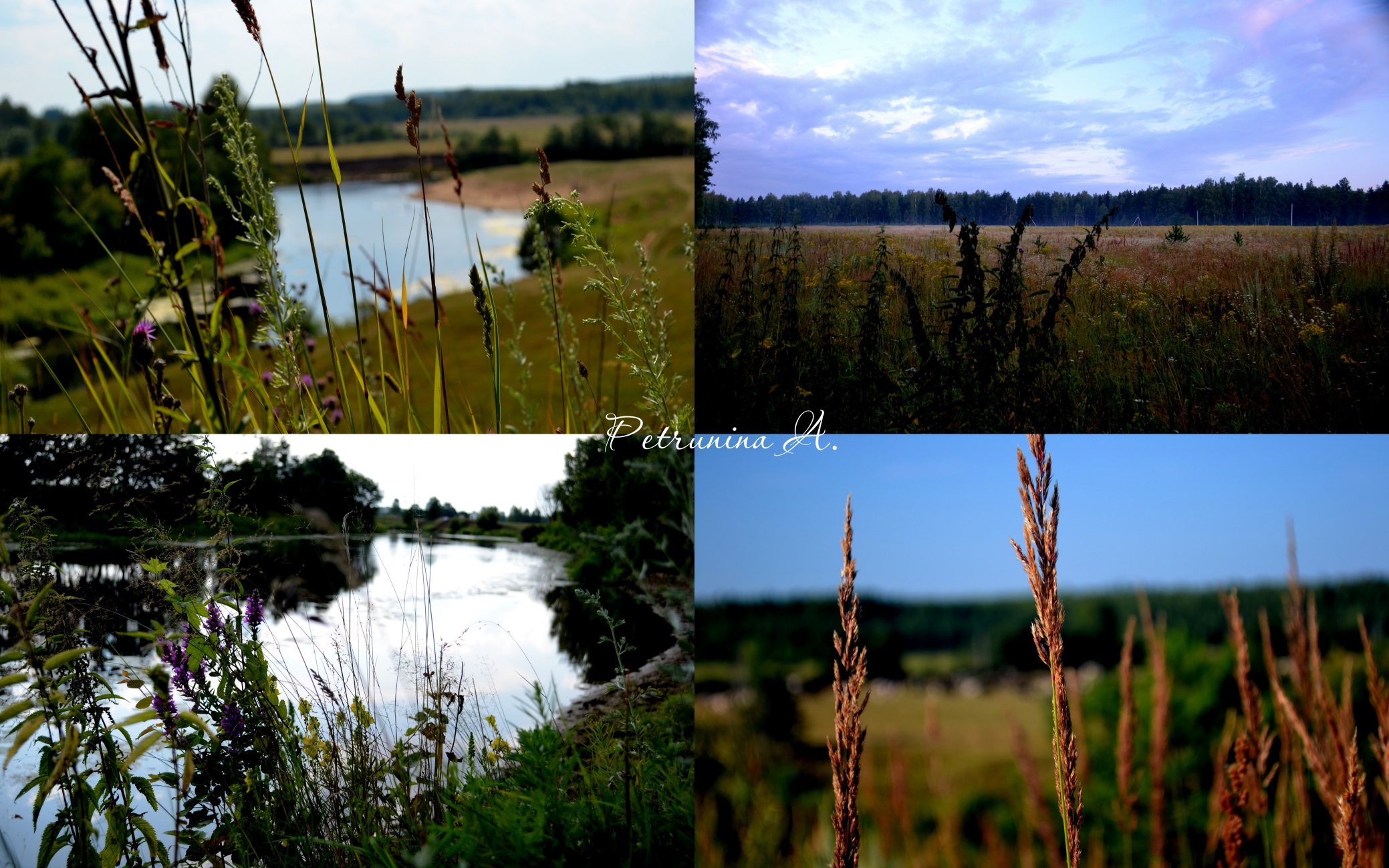 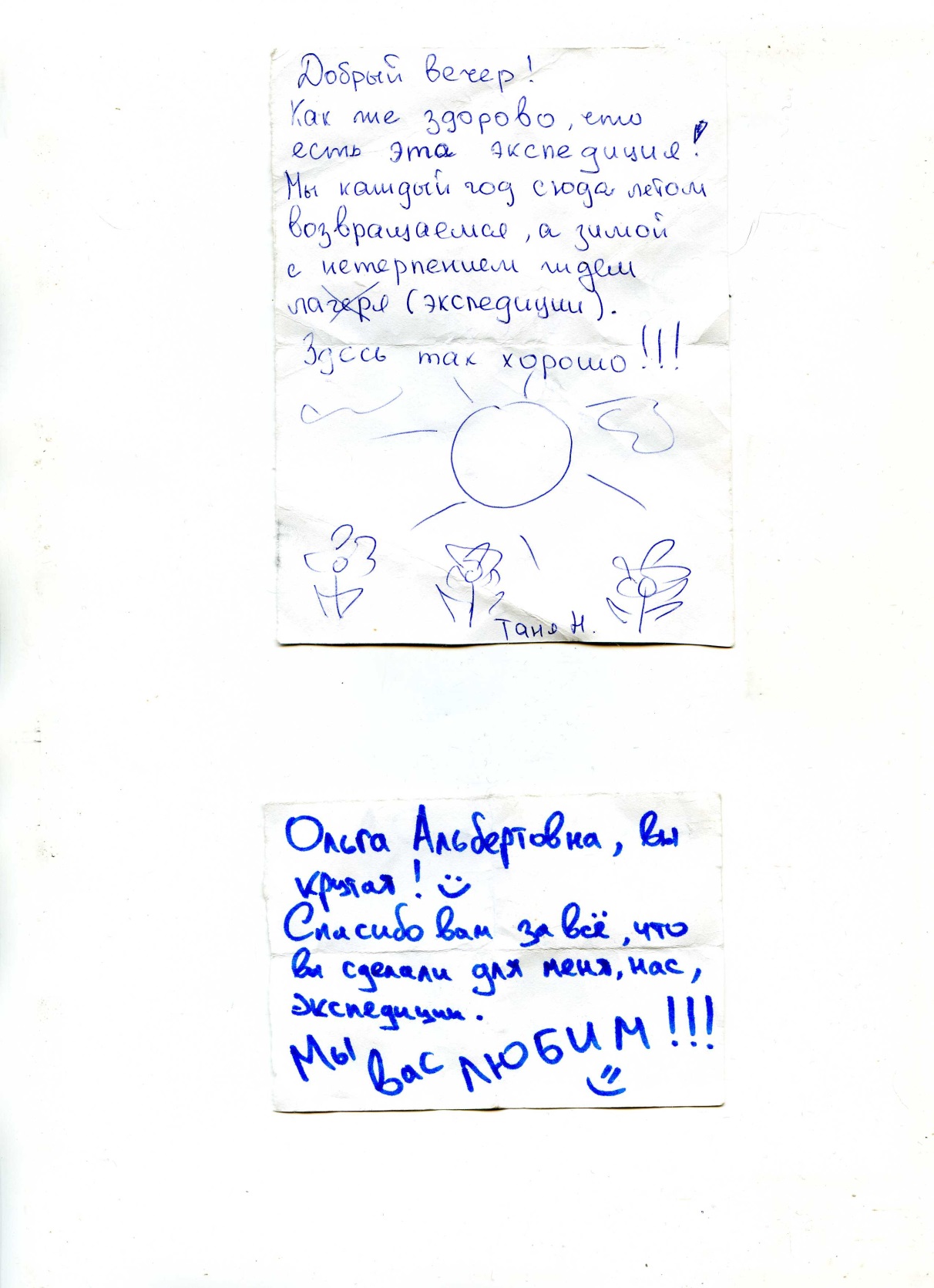 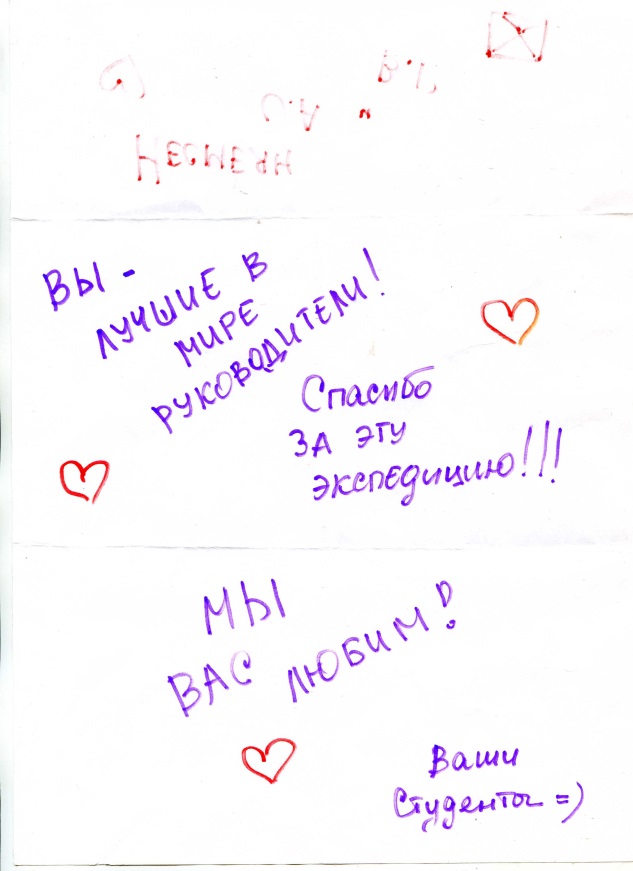 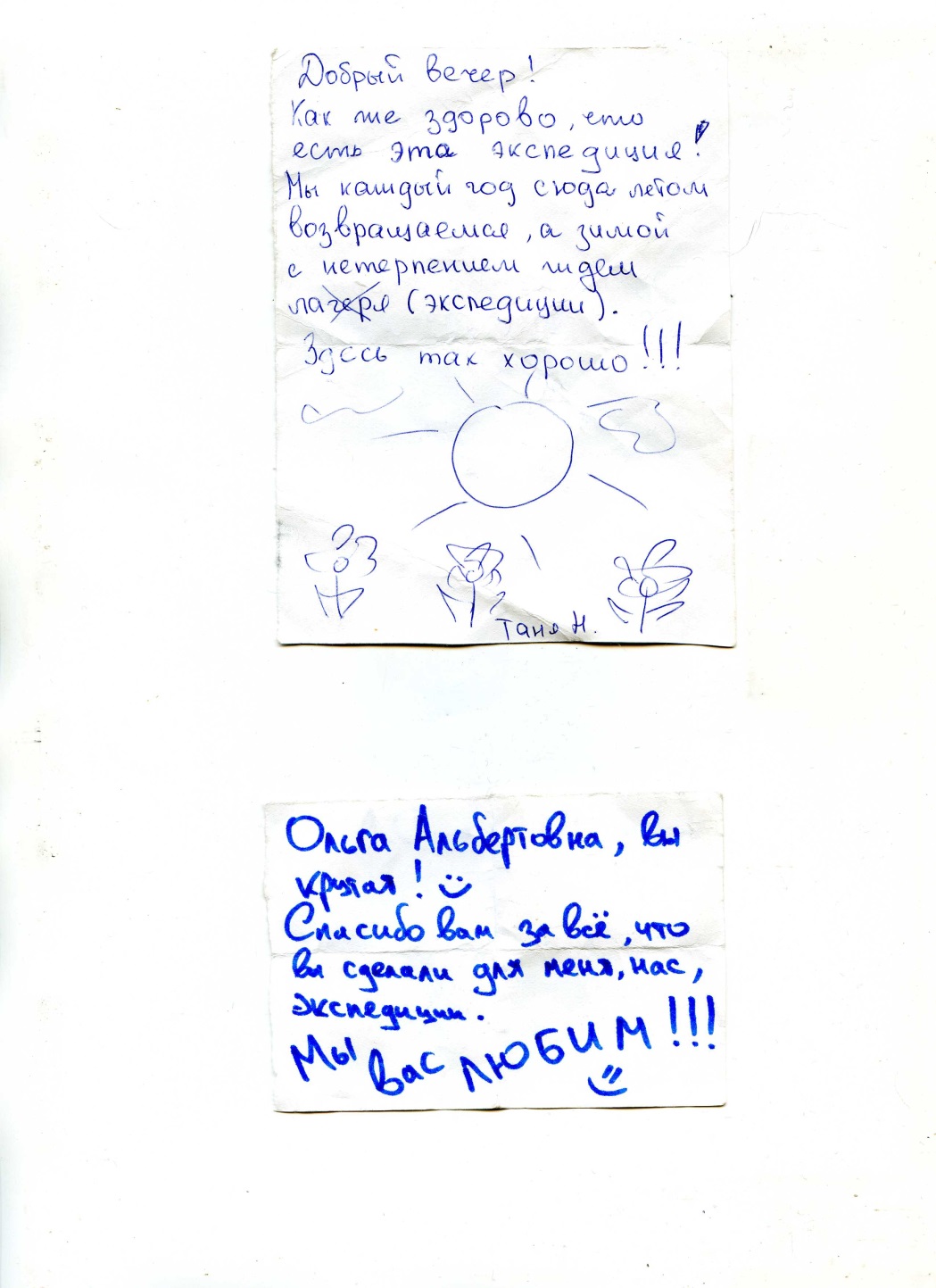